PRADEEP TRIKHA
Sapatgram
India
09859945270
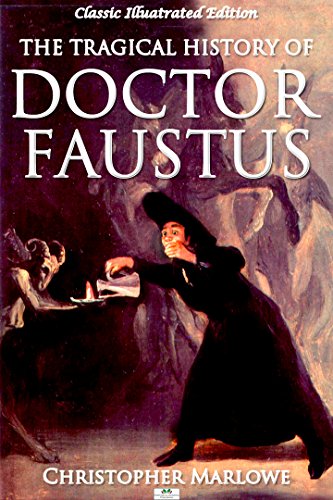 Dr.Faustus
Famous Poems By Christopher Marlowe:-
'The Passionate Shepherd to His Love' a poem  'Come live with me and be my love' a poem
'Who Ever Loved, That Loved Not at First Sight?' a poem
Hero and Leander;(unfinished.)
Immortal Plays By Christopher Marlowe:-
Tamburlaine Part-1 and Part-2
 Dr Faustus
Edward II
The Jew of Malta
Dido, Queen of Carthage
Dr.Faustus
Marlowe's career as a poet and dramatist spanned a  mere 6 years.
The son of a shoe maker from Canterbury, Marlowe  is the only dramatist before Shakespeare ,who is still  read; and of course read with enthusiasm. His was a  godless life and he enjoyed the reputation of ‘atheist  and epicure’; condemner and mocker of religion. The  Epilogue of Dr.Faustus might also be written on his  tombstone:
‘Cut is the branch that might have grown full straight  And burned is Apollo's laurel bough
That sometime grew within this learned man’.
Context:-
The Faust legend had its inception during the  medieval period in Europe and has since become  one of the world's most famous and oft-handled  myths. The story is thought to have its earliest  roots in the New Testament story of the magician  Simon Magus (Acts 8:9-24).

 During the early part of the fifteenth century in  Germany, the story of a man who sold his soul  to the devil to procure supernatural powers  captured the popular imagination and spread  rapidly. The original Faust has probably been  lost forever.
Dr.Faustus
Dr.Faustus
Around 1480, another German magician gave further credence  to the legend by calling himself "Faustus the Younger”.

During the sixteenth century, additional stories of magical  feats began to attach themselves to the Faust lore, and  eventually these stories were collected and published as  a Faust-Book. A biography of Faust, the Historian von D.  Johann Fausten, based upon the shadowy life of Faust the  Younger, but including many of the fanciful legendary stories,  was published in Frankfurt, Germany, in 1587.
 That same year it was translated into English as ’The  Historie of the damnable life and deserved death of  Doctor John Faustus’. In both these popular editions  of the Faust-Book.
Marlowe took the story from this ‘Faust –Book’  while writing his second play ‘The Tragical History  of the life and death of Dr.Faustus’ in the eighties of  the 16th Century.(1588-89).

Dr.Faustus
Dr.Faustus
Periods of Renaissance:-
The English Renaissance covers a long span of  time.It may be divided into the following three  periods:-

The Beginning of Renaissance (1516 – 1558).

The Flowering of Renaissance (1558 – 1603).  It is actually called the Age of Elizabeth.

The Decline of Renaissance (1603 – 1625).  It is also termed the Jacobean Age.
Doctor Faustus: As a Renaissance Play
The Morality drama A Drama in 15th and 16th centuries using allegorical characters to portray the souls struggle to achieve salvation. Something viewed as exhibiting the struggle between Good and Evil and offering a moral lesson. The Moralities developed from the Miracle and Mystery Plays subsequently developing into the Interludes and he regular Drama. Dr Faustus is a morality play but with Renaissance period undertones.
.Renaissance- I
Dr Faustus of Marlowe is rather an embodiment of the spirit of Renaissance with its dreams and desires, with its yearning for limitless knowledge and power, with its craving for sensuousness and mundane pleasures of life and not just a cunning magician of the medieval age indulging in his miraculous feats.
 Marlowe’s Faustus has a revolutionary spirit and that is why he challenges God, religion, conventional morality and dogmas of medieval Christianity. How is Dr Faustus a Renaissance Play?
.Ahead of Times
Marlowe himself was the spirit of Renaissance incarnate.
Marlowe and his fellows who together are called the University wits were the most prominent embodiment of the spirit of Renaissance. 
They were pamphleteers, and often alleged as spies working for the government. 
Marlowe is believed to be an atheist, an embodiment of that is clearly found in Faustus who although not an atheist but is a disbeliever. In the central characters of his dramas like Tamburlaine, Faustus and Jew of Malta, he is impelled by the Renaissance spirit for unlimited power, unlimited knowledge, unlimited wealth.
Quest to Be a Magician
The Quest for limitless knowledge 
The Church which was the supreme authority in medieval times was strongly challenged by free thinkers, artisans, dramatists and painters. 
Books became a symbol of resistance nullifying the ideals of papal authority. Faustus also craves for unlimited power and knowledge and even disregards the Bible in favour of magic. He says, “The wages of sin is death”, “divinity adieu.”
The Practice of Necromancy (Black Arts) Performing Black Magic has always been prohibited be it the modern, medieval or the dark ages but Faustus nonetheless indulges in the forbidden. Black Magic is used to invoke the devils whilst having no fear of suppression. Faustus says, “A sound magician is a mighty god”
Christianity V/s Devils Party
The Trinities of Christianity Faustus is ready to renounce his faith in the Holy Scriptures and Christ. He says, “ Already done and holds this principle, There is no chief but only Beelzebub. The Trinities of Christianity rests on the three aspects of divinity, God, the son and the Holy Ghost. The Infernal Trinity consists of Lucifer, Beelzebub and Demogorgon. Faustus is aware of his fate yet he is ready to do the unthinkable i.e. barter his soul for some 24 years of voluptuous ease. He is a Renaissance hero.
Mephistopheles
Transgression
Christian Concept of Sin, According to Christianity, “All unrighteousness is sin”. 
Sin is a transgression (going beyond) of diving law. They are different to crimes that transgress man’s laws.
 The Catholic Church had two kinds of sin, Venial and Mortal. Venial sins were smaller and could be forgiven but mortal sins threaten to destroy the life of grace and condemn the sinner to eternal damnation, unless they are absolved through confession. 
Each sin was punished through an appropriate form o suffering in hell. Faustus commits a venial or mortal sin? Was he beyond reclamation?
Damnation
Is the concept of divine punishment and torment in an afterlife for actions committed on Earth. In some forms of Western Christian belief, damnation to hell is what humanity deserves for its sins. 
Many Catholic and Protestant denominations hold that human sin is the product of the fall of man of Adam and Eve in the book of Genesis. 
Faustus is subjected to eternal damnation but he is not afraid. “The word “damnation” terrifies not him, for he confounds hell in Elysium”
Hell is the place or state into which by God's definitive judgment unrepentant sinners pass either immediately after death (particular judgment) or in the general judgment. 
This concept of hell is challenged in the play when Mephistopheles says, “Hell hath no limits, nor is circumscribed in one self place; for where we are is hell. And where hell is, there must we ever be… all places shall be hell that are not heaven.
Dr.Faustus
Not everybody knows Faust(us). But a lot do. Most readers  know this tragic personage who allied himself with the devil  and finally paid the price for his betrayal of God from a  famous play written by J.W. Goethe.

Exactly 201 years before Goethe published his work, a play by  the Englishman Christopher Marlowe saw the light of the  world.

	A biography of Faust, the Historia von D. Johann  Fausten, based upon the shadowy life of Faust the Younger,  but including many of the fanciful legendary stories, was  published in Frankfurt, Germany, in 1587. That same year it  was translated into English as The Historie of the damnable  life and deserved death of Doctor John Faustus.
Dr.Faustus
Legends about the impact of the play:-
‘Doctor Faustus’ was first staged at the Rose Theater on  September 30, 1594, under the direction of the Admiral's Men. It  had tremendous impact on the Elizabethan play-goers.
The Admiral’s Men performed Doctor Faustus twenty-five times  in the three years between October 1594 and October 1597.The  stage director was Philip Henslowe.
William Prynne records the tale that actual devils once appeared  on the stage during a performance of Faustus, "to the great  amazement of both the actors and spectators". Some people were  allegedly driven mad, "distracted with that fearful sight".
John Auberry recorded a related legend, that Edward Alleyn, lead  actor of The Admiral's Men, devoted his later years to charitable  endeavours, like the founding of Dulwich College, in direct  response to this incident.
William Prynne records the tale that actual  devils once appeared on the stage during a  performance of Faustus, "to the great  amazement of both the actors and spectators".  Some people were allegedly driven mad,  "distracted with that fearful sight".
John Auberry recorded a related legend,  that Edward Alleyn, lead actor of The Admiral's  Men, devoted his later years to charitable  endeavours, like the founding of Dulwich  College, in direct response to this incident.

Dr.Faustus
Conclusion
Dr Faustus as a play and its author Marlowe as a dramatist were both embodiments of the Renaissance spirit.
The play was to Renaissance period what many post- modern texts were in the 21st  century. 
It was, ‘A tide against time’
Thanks…